Mercredi 23 octobre 
Ne garder que le nécessaire !
Matin  :  mise au propre des connaissances acquises 
Après midi : jeux libres
Mardi 22 octobre 
Faire connaissance :
Matin et après midi : intervenant Pays d’Art et d’Histoire
Lundi 21 octobre  
Siaugues qui es tu ?
Matin : présentation de Siaugues  
Apres midi: Grand Jeu
Planning 6/13 ans
Les Explorateurs du Passé
Jeudi 24 octobre
Faire le tri !
Matin :poursuite de mise au propre des découvertes 
Après midi : multi jeux au City
Vendredi 25 octobre 
Rencontre 
Matin : bénévoles de Siaugues
Après midi : notes au propre
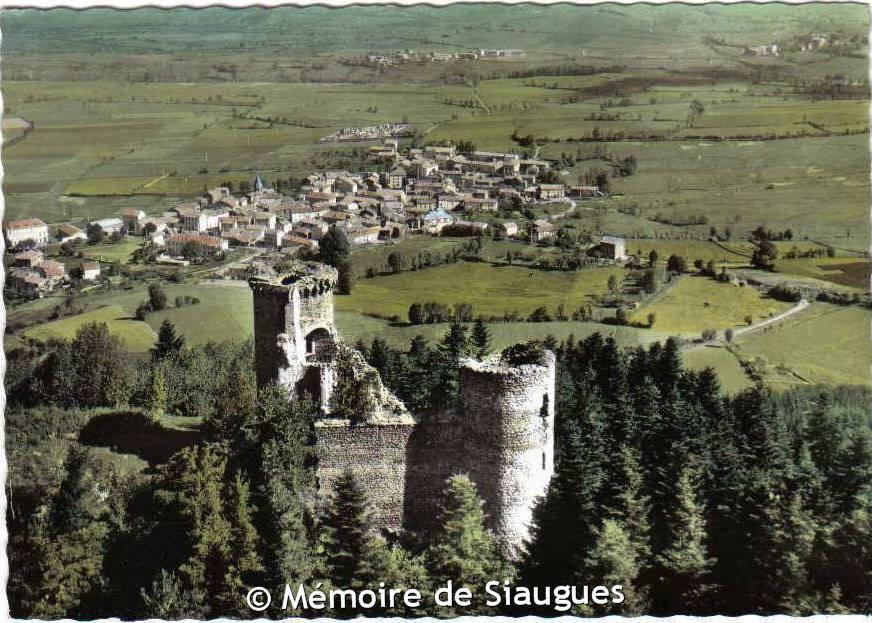 Lundi 21 octobre  
Découverte !  
Matin : présentation
Après midi :  
 Grand jeu
Planning 3/ 6 ans
Mercredi 23 octobre
Grr !
Matin : les petits ours 
Après midi jeux libres
L’Antarctique
Mardi 22 octobre
Glagla !
Matin: petits flocons 
Après midi : les igloos
Jeudi 24 octobre
Plouf !
Matin :  petits Oumaiaks 
Après midi : City
Vendredi 25 octobre 
Miam !
Matin  : petits plats 
Après midi : décors polaires